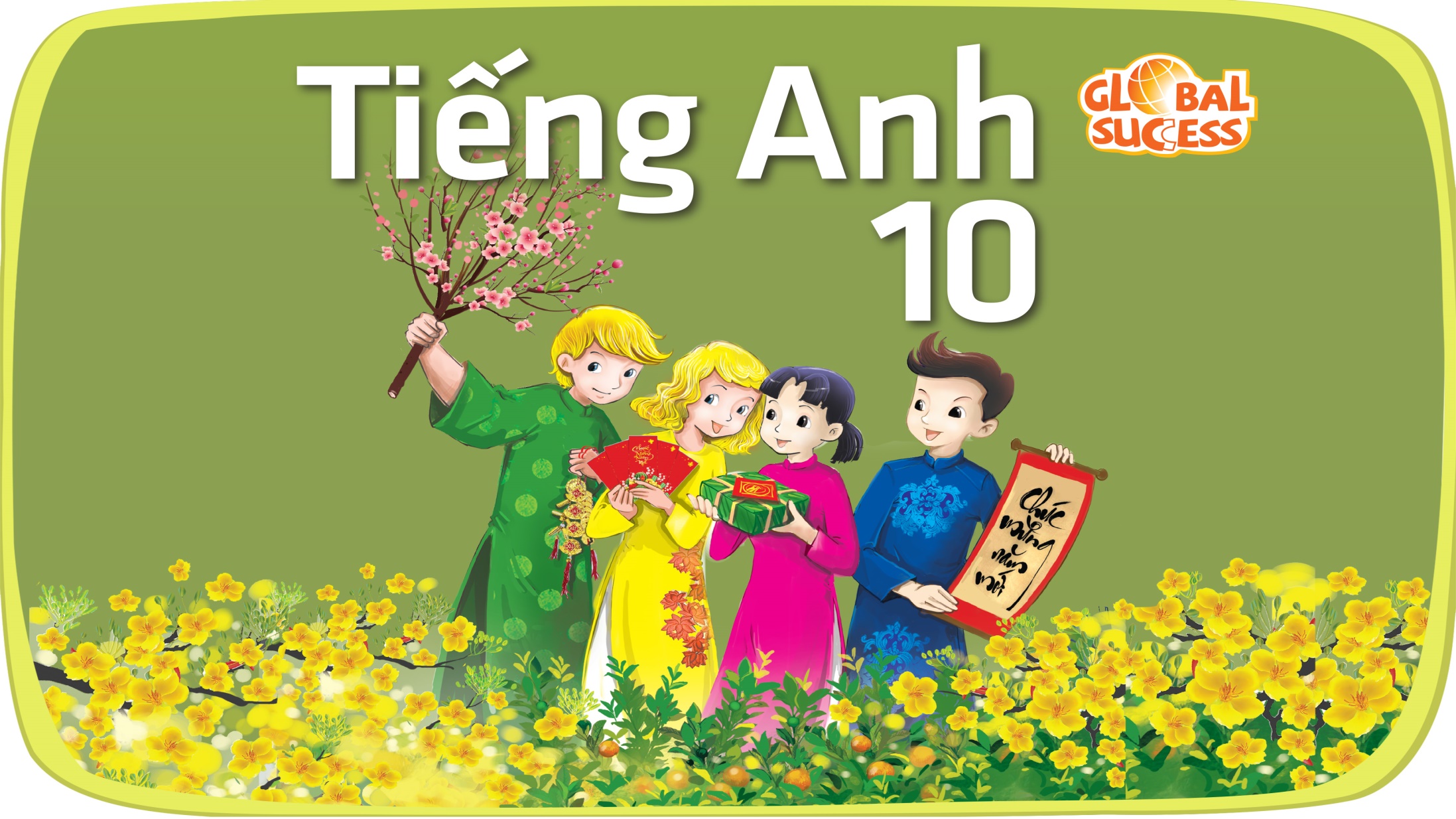 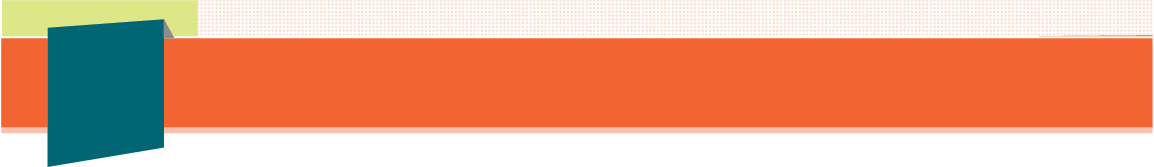 1
Unit
2
FAMILY LIFE
Unit
HUMANS AND THE ENVIRONMENT
SPEAKING
LESSON 4
Living green
Unit
1
1
Unit
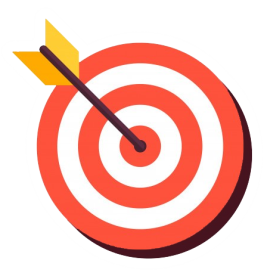 OBJECTIVES
By the end of this lesson, students will be able to:
1. Knowledge
- talk about ways to live green.
2. Core competence
- be collaborative and supportive in pair work and team work;
- develop presentation skills;
- actively join in class activities;
- be critical thinking.
3. Personal qualities
- recognise what activities teenagers should do to live green;
- be aware of the importance of a green lifestyle.
SPEAKING
LESSON 4
GETTING STARTED
Unit
Game: Board Race
WARM-UP
Vocabulary
Task 1: Should or shouldn’t?
Task 2: Work in pairs and do the matching.
PRE-SPEAKING
WHILE-SPEAKING
Task 3: Discussion
CONSOLIDATION
Wrap-up
Home work
SPEAKING
LESSON 4
GETTING STARTED
Unit
Game: Board Race
WARM-UP
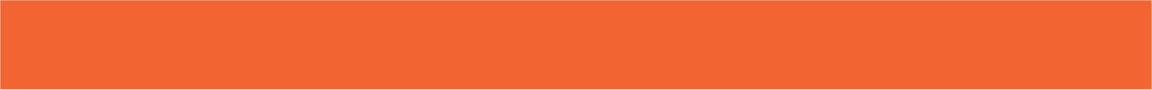 WARM-UP
Board race
There are 4 teams;
Find the words which are related to the topic Green living;
Each word has a letter in the topic word.
+ If the word begins with a letter in the topic word, the team gets 1 point.
+ If the letter of the topic word appears in the middle position, the team gets 2 points.
+ if the letter of the topic word is at the end of the word, the team gets 3 points.
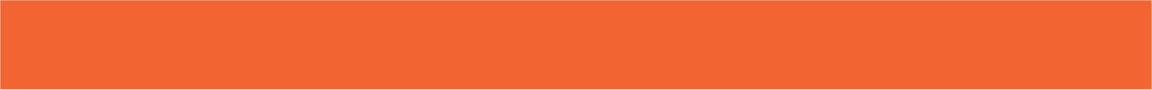 WARM-UP
Board race
For example, if the topic word is FILMS and with the words found in the table below, a team gets 9 points in total.
SPEAKING
LESSON 4
GETTING STARTED
Unit
Game: Board Race
WARM-UP
Vocabulary
Task 1: Should or shouldn’t?
Task 2: Work in pairs and do the matching.
PRE-SPEAKING
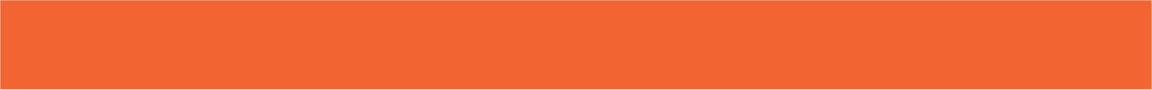 PRE-SPEAKING
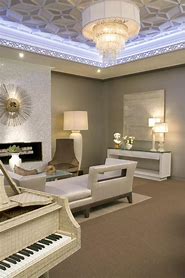 leave something on (idiom)
/liːv ˈsʌmθɪŋ ɒn/
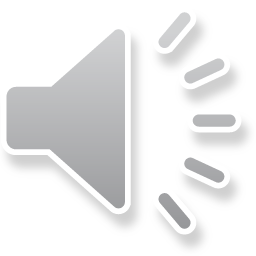 choose to keep something operational or switched to an "on" position.
không tắt
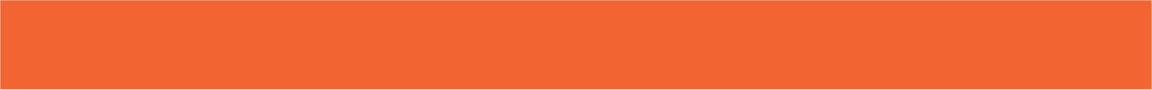 PRE-SPEAKING
chemical (n)
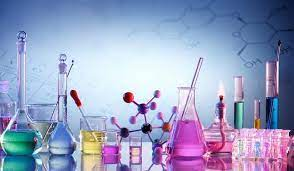 /ˈkemɪkl/
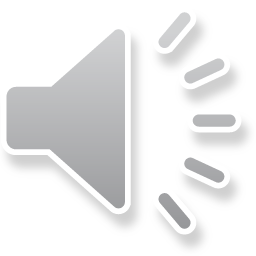 a substance obtained by or used in a chemical process
hóa chất
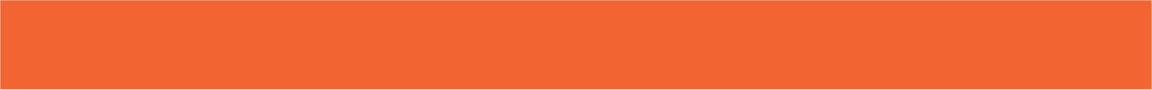 PRE-SPEAKING
shade (n)
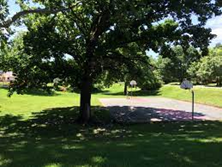 /ʃeɪd/
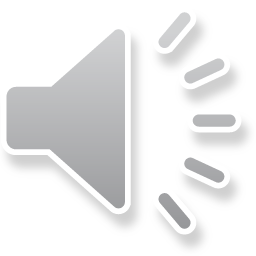 slight darkness caused by something blocking the direct light from
bóng mát, bóng râm
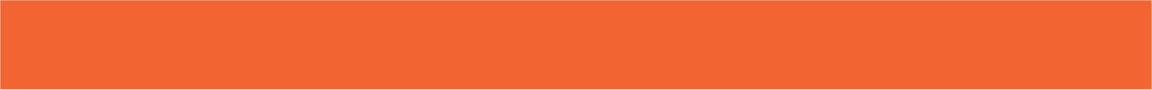 PRE-SPEAKING
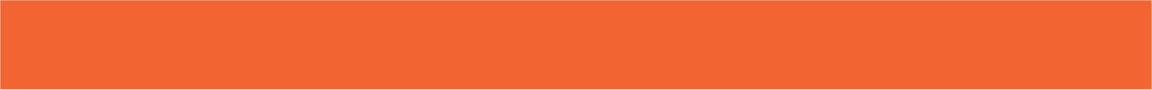 PRE-SPEAKING
1
Which of the following activities do you think teenagers should or shouldn’t do to live green? Put a tick in the appropriate column.
✔
✔
✔
✔
✔
✔
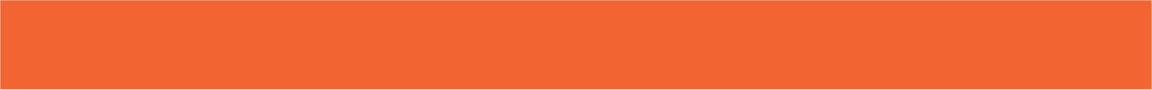 PRE-SPEAKING
2
The table below presents the reasons why teenagers should or shouldn’t do the activities in 1. Work in pairs and match them with the activities.
5. Dropping litter in the street
1. Leaving your appliances on when not in use
3. Using plastic bag when shopping
4. Buying organic food
2. Recycling your used items
6. Planting trees
SPEAKING
LESSON 4
GETTING STARTED
Unit
Game: Board Race
WARM-UP
Vocabulary
Task 1: Should or shouldn’t?
Task 2: Work in pairs and do the matching.
PRE-SPEAKING
WHILE-SPEAKING
Task 3: Discussion
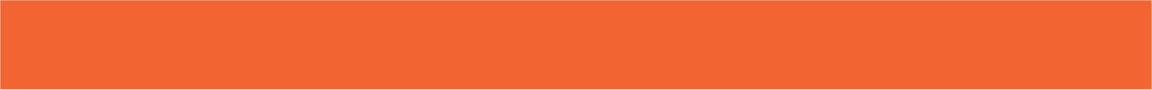 WHILE-READING
PRACTICE
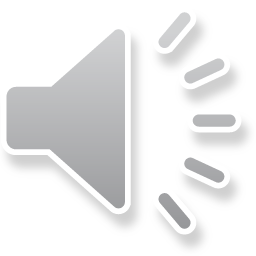 3
Work in groups. Discuss and present your ideas about what you should or shouldn't do to live green.
Game: Passing the ball
Rules: 
A song is played while students are passing a ball one by one. 
When the music stops, the student who keeps the ball will make a presentation.
Example: There are many things that we should or shouldn’t do to live green. We should recycle our used items so that we can protect natural resources. We shouldn’t drop litter in the street because this will make the street dirty and pollute the environment.
SPEAKING
LESSON 4
GETTING STARTED
Unit
Game: Board Race
WARM-UP
Vocabulary
Task 1: Should or shouldn’t?
Task 2: Work in pairs and do the matching.
PRE-SPEAKING
WHILE-SPEAKING
Task 3: Discussion
CONSOLIDATION
Wrap-up
Home work
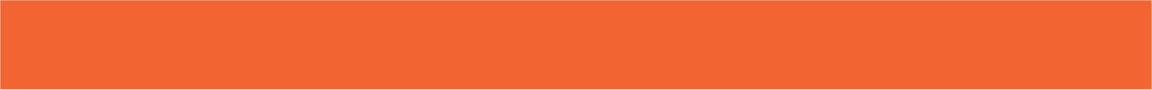 CONSOLIDATION
1
Wrap-up
WHAT HAVE WE LEARNT TODAY?
Activities and the reasons why we should or shouldn’t do to live green
2
Homework
Do exercises in the workbook
Prepare for the listening lesson
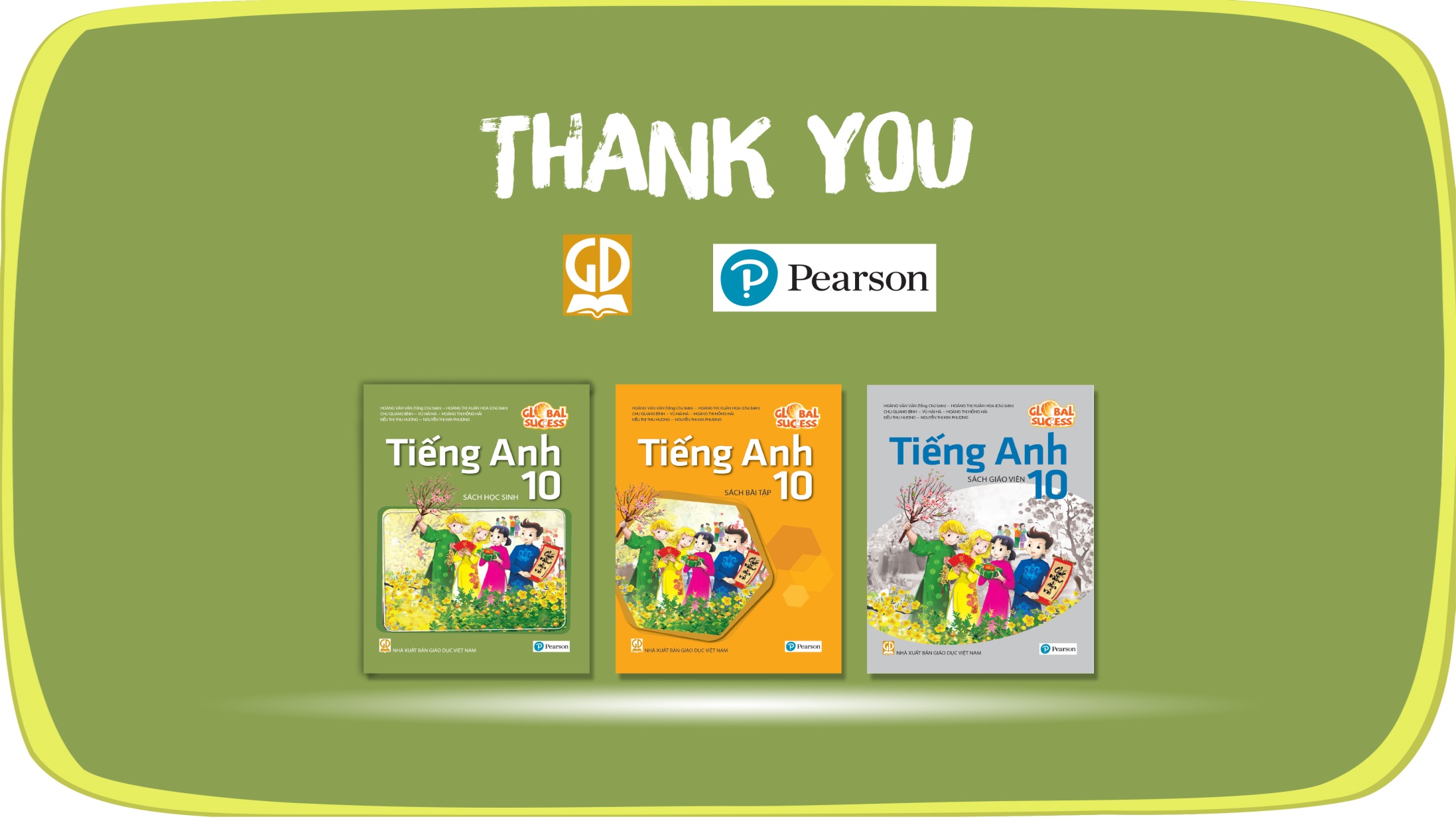 Website: hoclieu.vn
Fanpage: facebook.com/www.tienganhglobalsuccess.vn